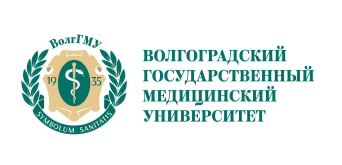 Лекция №5Мочевыделительная система
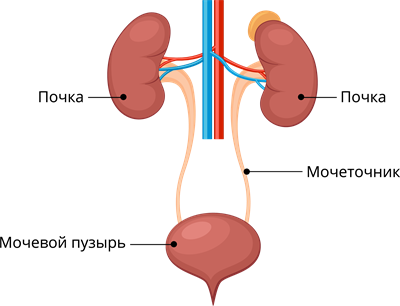 Мочевыделительная система, sistema urinaria
Органы и их функция:
Почка, ren
Мочеточник, ureter
Мочевой пузырь, vesica urinaria
Мочеиспускательный канал, urethra
Выработка мочи
Отведение мочи из почек
Накопление мочи
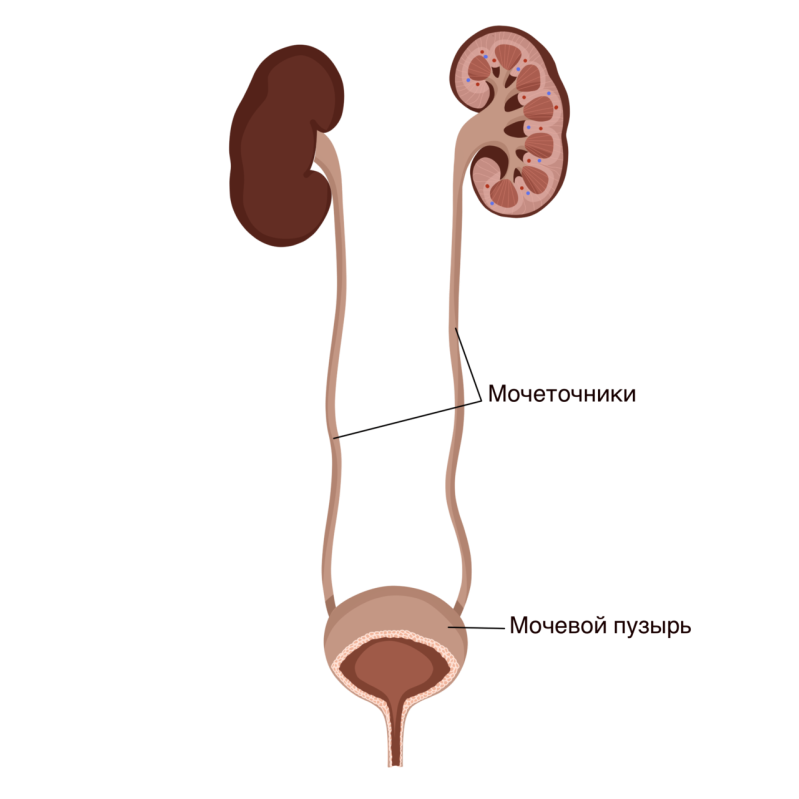 Выведение мочи из организма
Функции почек
Почка
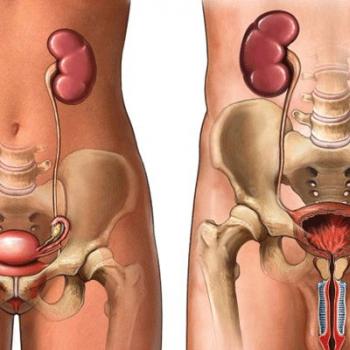 Выведение из организма продуктов азотистого обмена
Регуляция водно-солевого баланса
Регуляция кислотно-основного равновесия (pH)
Выработка ренина
Выработка эритропоэтина
Выведение из организма токсических веществ
Мочеточник
Мочевой пузырь
Мочеиспускательный канал
Топография почки
Голотопия: в брюшной полости, в забрюшинном пространстве, проекция на переднюю стенку живота – правая и левая боковые области
Скелетотопия: 
*12-е ребро левую почку делит пополам, а у правой отсекает верхнюю треть
*на уровне 11 грудного – 2 поясничного (левая), 12 грудного – 3 поясничного (правая)
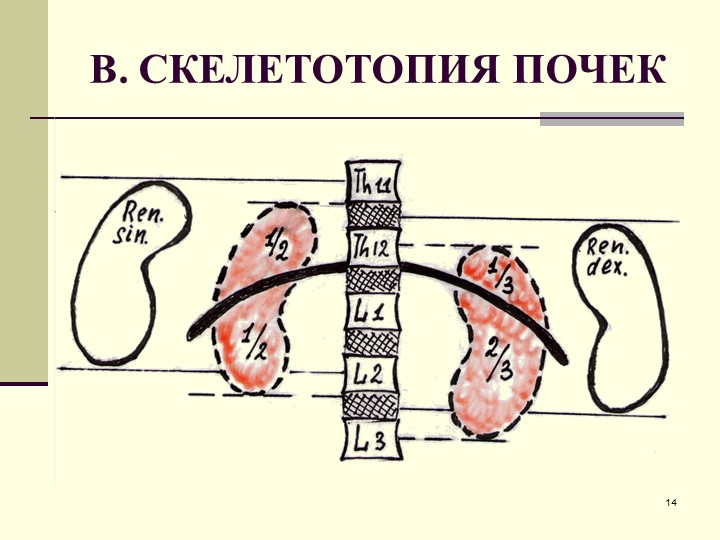 Синтопия почек
Желудок
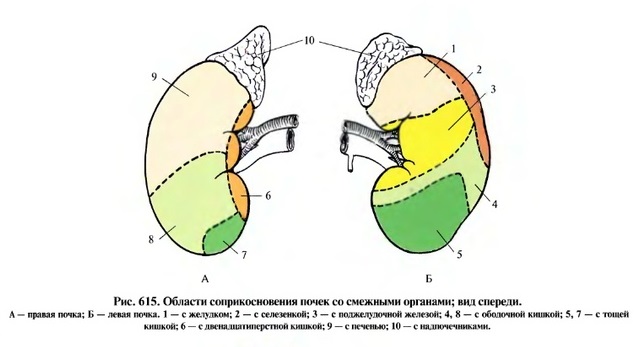 Печень
Селезенка
Поджелудочная железа
Двенадцатиперстная кишка
Ободочная кишка
Ободочная кишка
Тощая кишка
Факторы, удерживающие почку:
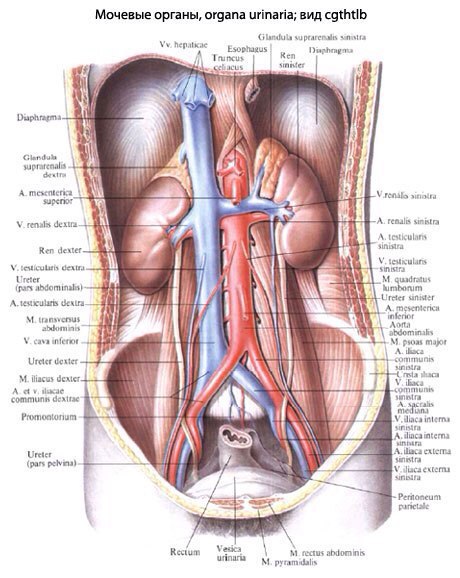 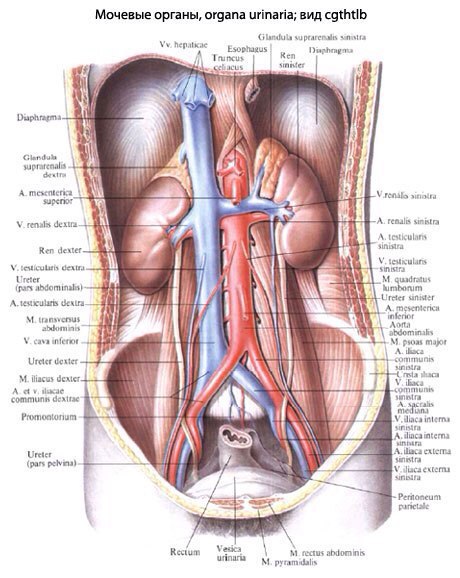 Почечное ложе:
-квадратная мышца поясницы, musculus quadratus lumborum
-большая поясничная мышца, musculus psoas major

2. Почечная ножка: почечная артерия, почечная вена

3. Внутрибрюшное давление

4. Оболочки почки

5. Печеночно-почечная связка брюшины, ligamentum hepatorenale
Оболочки почки:
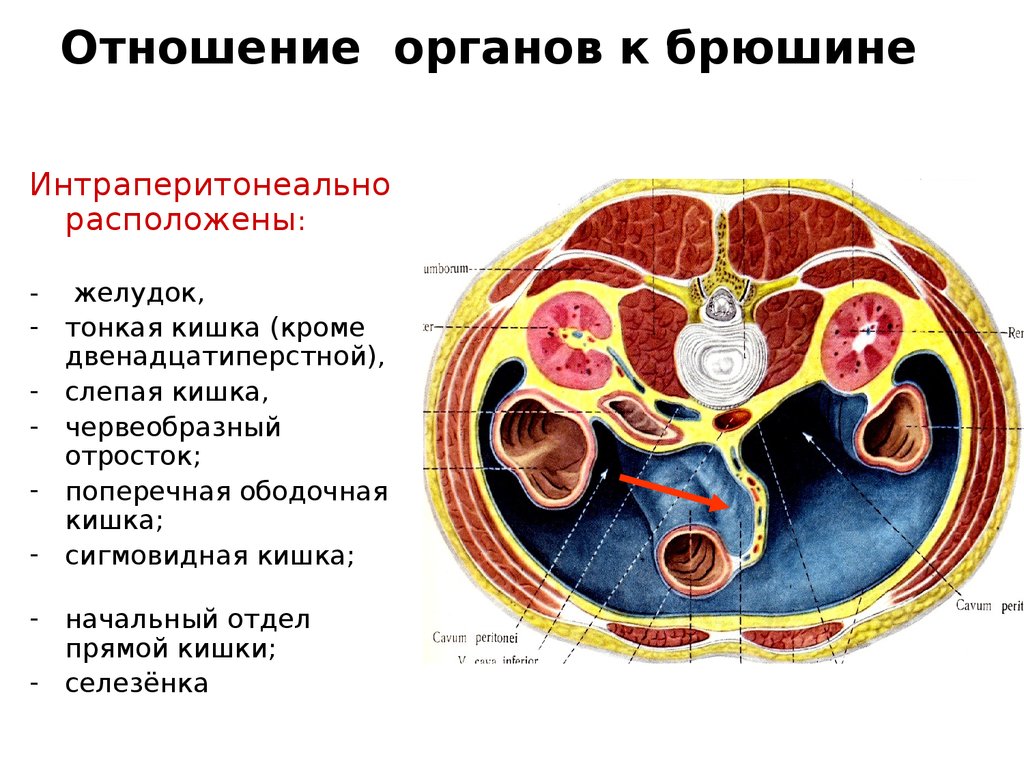 Фиброзная капсула, capsula fibrosa
Жировая капсула, capsula adiposa
Почечная фасция, fascia renalis
Почечная ножка
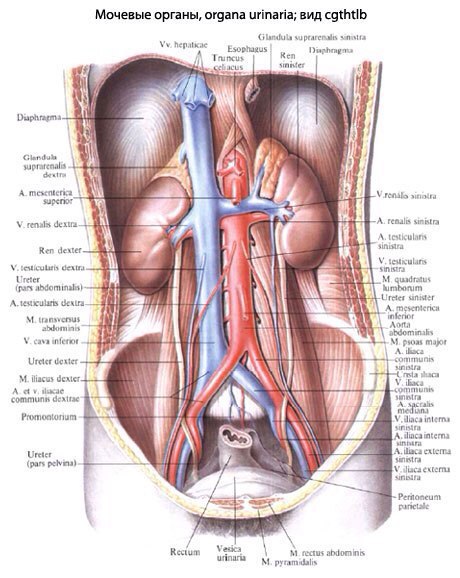 Почечная вена
Почечная артерия
Расположение структур в воротах почки спереди-назад:
-почечная вена
-почечная артерия-лоханка
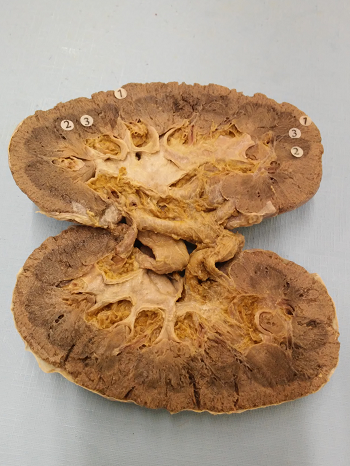 Печеночно-почечная связка
Брюшинная связка, которая идет от ворот печени к верхнему полюсу правой почки
Корковое вещество
Паренхима почки
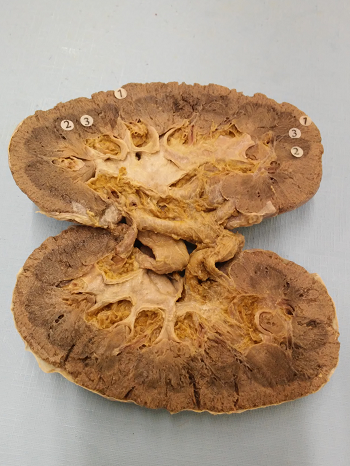 Корковое вещество, cortex renis
Мозговое вещество, medulla renis

Мозговое вещество:
-почечные пирамиды, pyramis renalis
-почечные столбы, columna renalis
Почечный столб
Почечная пирамида
Малая чашка
Синус почки
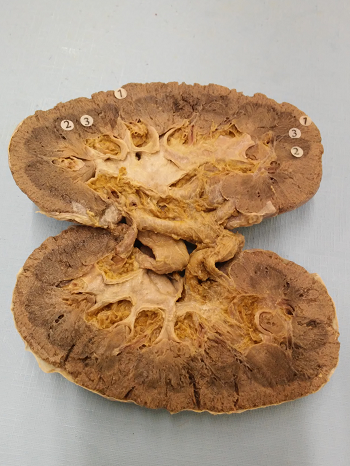 Это пространство, которое расположено внутри почки.
Содержит:
Малые чашки, calices minor
Большие чашки, calices major
Лоханка, pelvis
Артерии, вены
Жировая ткань
Соединительная ткань
Паренхима
Синус
Лоханка
Большая чашка
Почечная артерия
Ворота почки, hilum renis
Это место на медиальном крае почки
Входит в ворота:
-почечная артерия
-нервы
Выходят из ворот:
-почечная вена
-лоханка
-лимфатические сосуды

Спереди назад:
Вена-артерия-лоханка
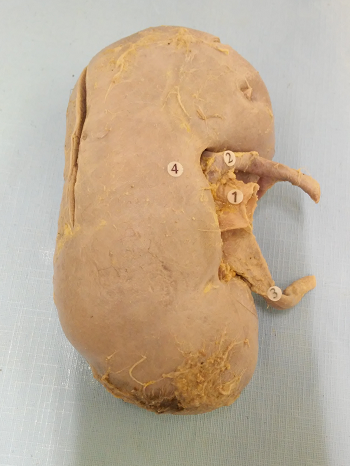 Почечная вена
Лоханка
Нефрон – структурно-функциональная единица почки
Части нефрона:
Почечное тельце, corpusculum
Почечные канальцы

Почечное тельце
Капиллярный клубочек, glomerulus
Капсула нефрона (капсула Боумена)

Почечные канальцы
Проксимальный извитой каналец
Петля Генле
Дистальный извитой каналец
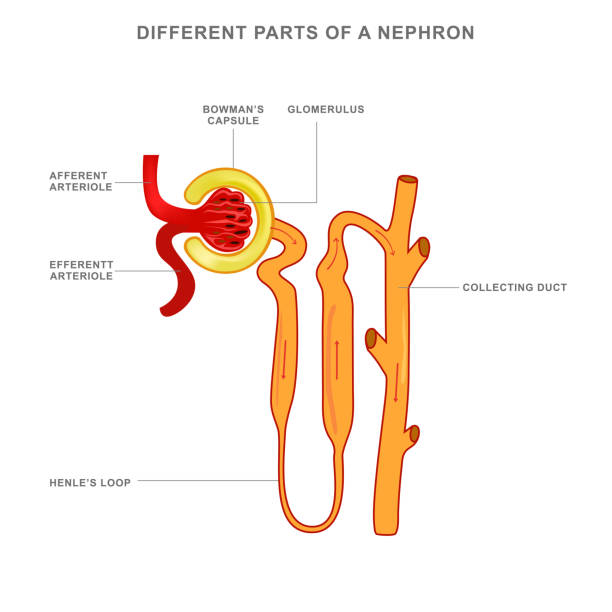 Образование мочи
Фильтрация – переход жидкой части плазмы из капилляров клубочка в полость капсулы клубочка. В результате образуется первичная моча (150-180 литров в сутки)

Реабсорбция -  обратное всасывание воды и некоторых веществ из почечных канальцев в кровь вторичной капиллярной сети. В результате образуется вторичная моча (1-1,5 литров в сутки)

Секреция  - это транспорт ионов и некоторых веществ из крови в просвет канальцев.
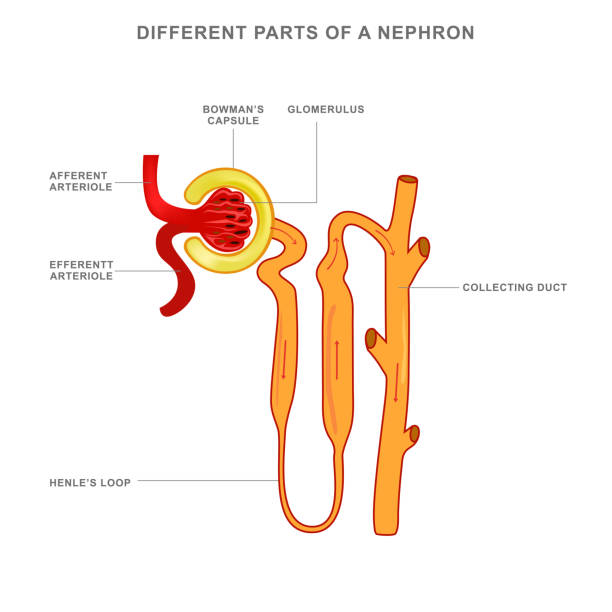 Мочеточник, ureter
Cоединяет лоханку и мочевой пузырь
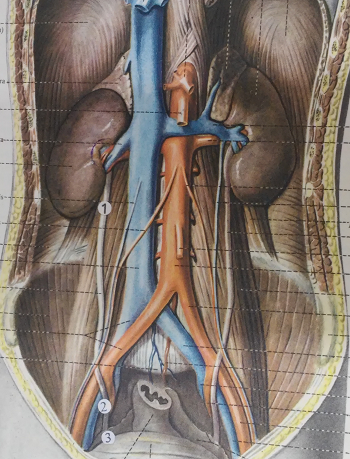 Отделы мочеточника:
Брюшная часть, pars abdominalis
Тазовая часть, pars pelvina
Граница между ними – плоскость входа в малый таз
3. Внутристеночная часть (в стенке мочевого пузыря)
Слои стенки мочеточника:
Слизистая оболочка с подслизистой основой tunica mucosa et tela submucosa
Мышечная оболочка tunica musculsaris
Соединительнотканная (адвентициальная) оболочка tunica adventitialis
Мочеточник, ureter
Слизистая оболочка мочеточника
Образует продольные складки
Содержит слизистые железы
Покрыта переходным эпителием
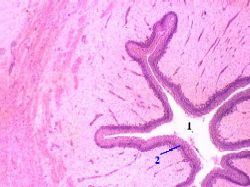 Слои мышечной оболочки мочеточника:
Имеет два слоя мышечных волокон:
Наружный – продольный
Внутренний - циркулярный
Гладкие мышечные волокна
Сужения мочеточника
В месте перехода лоханки в мочеточник
В месте переходя брюшной части в тазовую
В тазовой части
В стенке мочевого пузыря
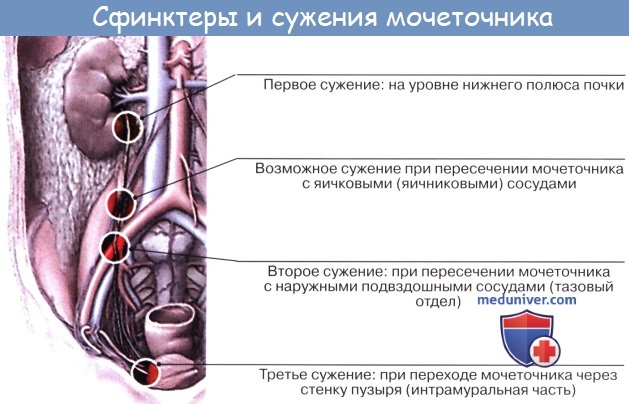 Мочевой пузырь, vesica urinaria
Служит для накопления мочи. Расположен позади лобкового симфиза. Сзади у мужчин – семенные пузырьки и прямая кишка. У женщин – матка и влагалище.
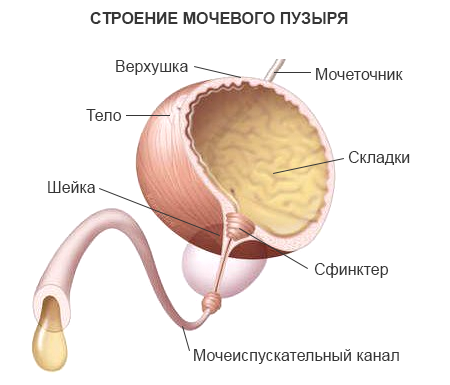 Части мочевого пузыря:
Тело мочевого пузыря, corpus vesicae
Дно мочевого пузыря, fundus vesicae
Шейка мочевого пузыря, cervix vesicae
Верхушка мочевого пузыря, apex vesicae
Мочевой пузырь, vesica urinaria
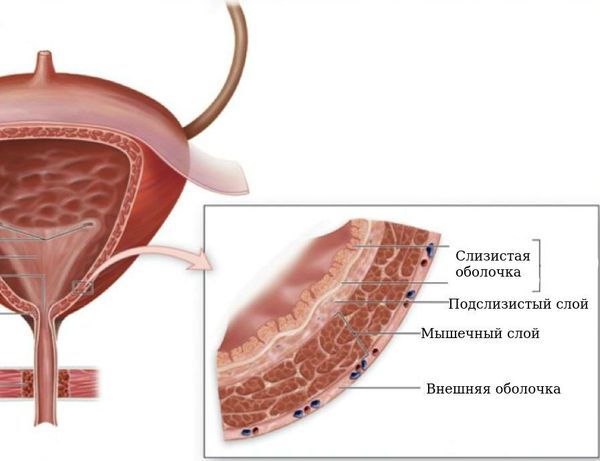 Слои стенки мочевого пузыря:
Слизистая оболочка с подслизистой основой tunica mucosa et tela submucosa
Мышечная оболочка tunica musculsaris
Соединительнотканная (адвентициальная) оболочка tunica adventitialis
Мочевой пузырь, vesica urinaria
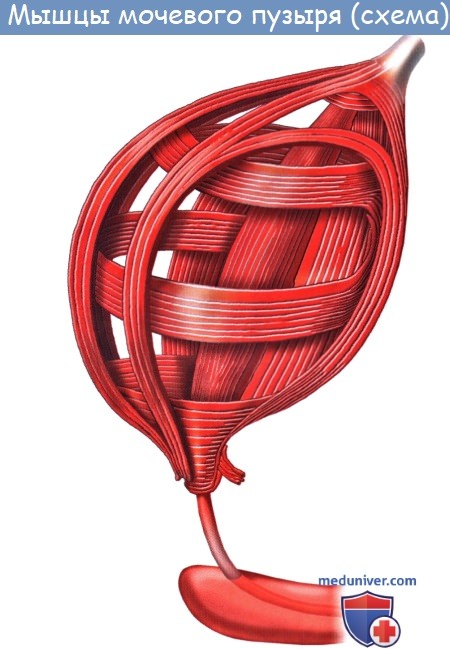 Мышечная оболочка – три слоя мышечных волокон:
-наружный – продольный
-средний – циркулярный
-внутренний – косой
Пузырный треугольник, trigonum vesicae (треугольник Льето)
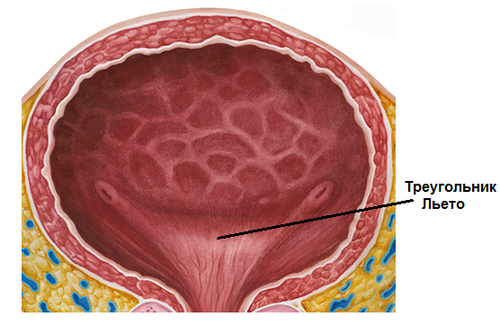 Расположен в области дна мочевого пузыря, не имеет складок.
У верхушки треугольника – внутреннее отверстие мочеиспускательного канала.
В углах основания – отверстия мочеточников
Экскреторная урография
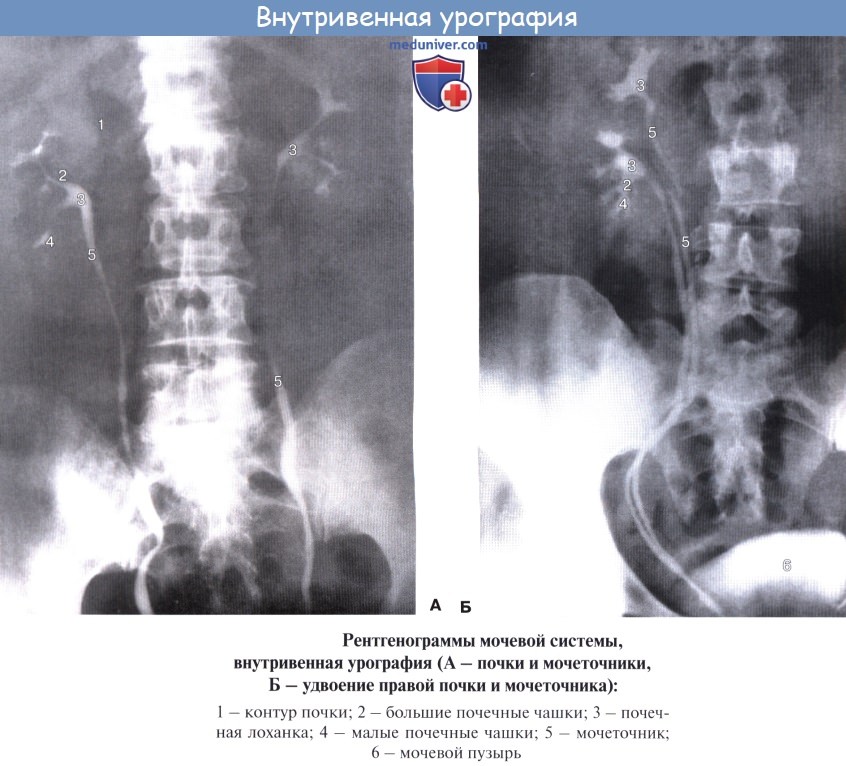 Ангиография почечных артерий
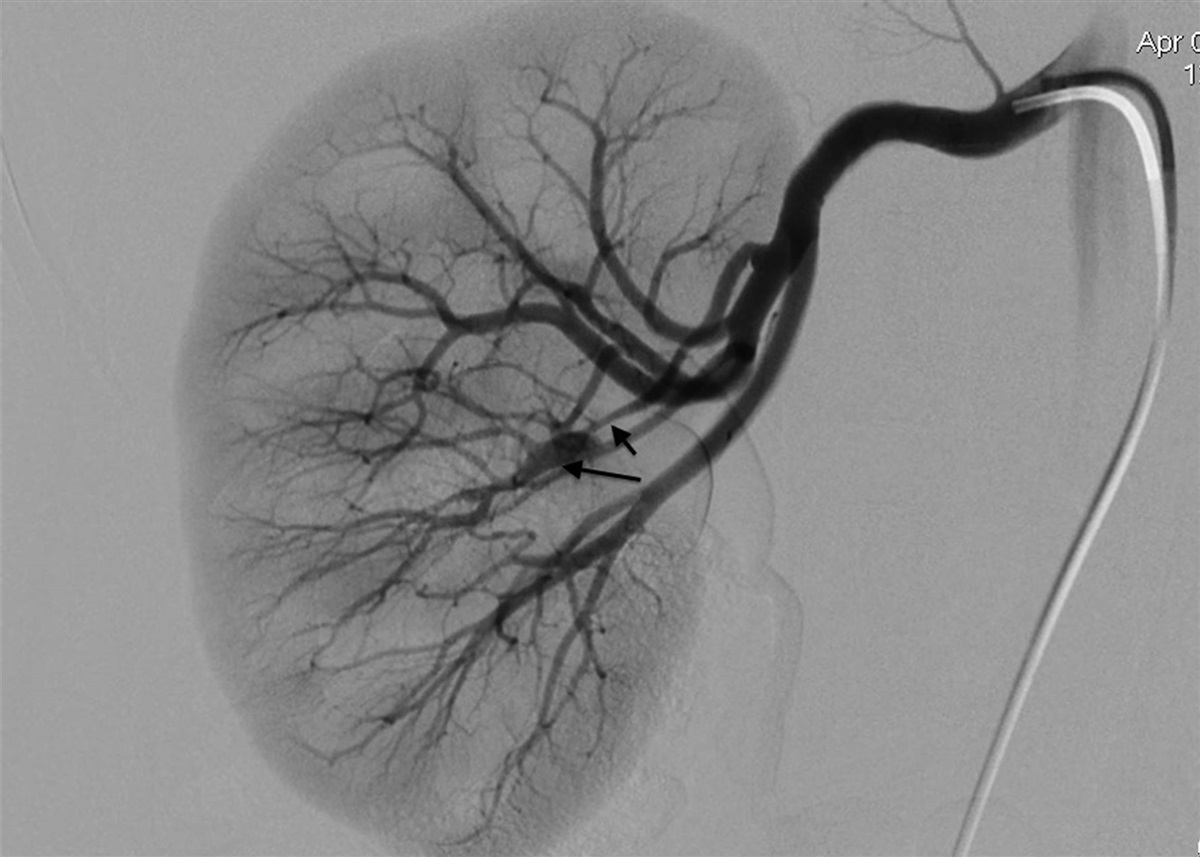 Ультразвуковое исследование почек
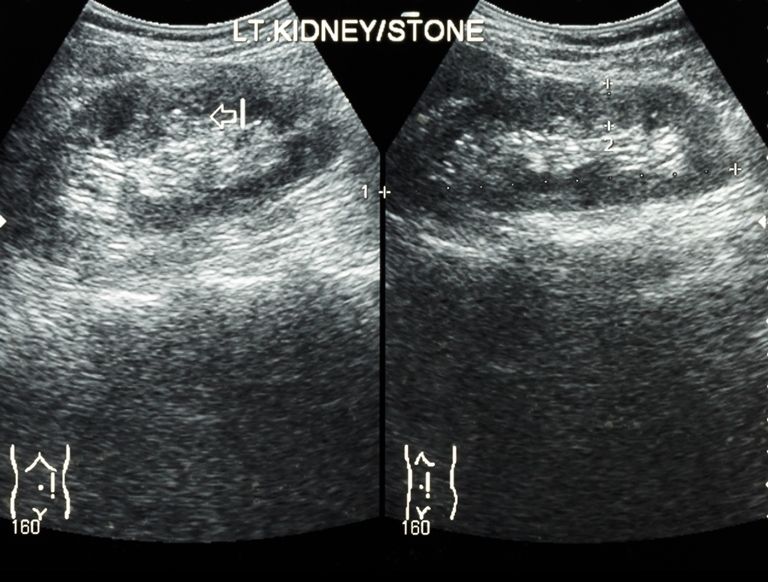 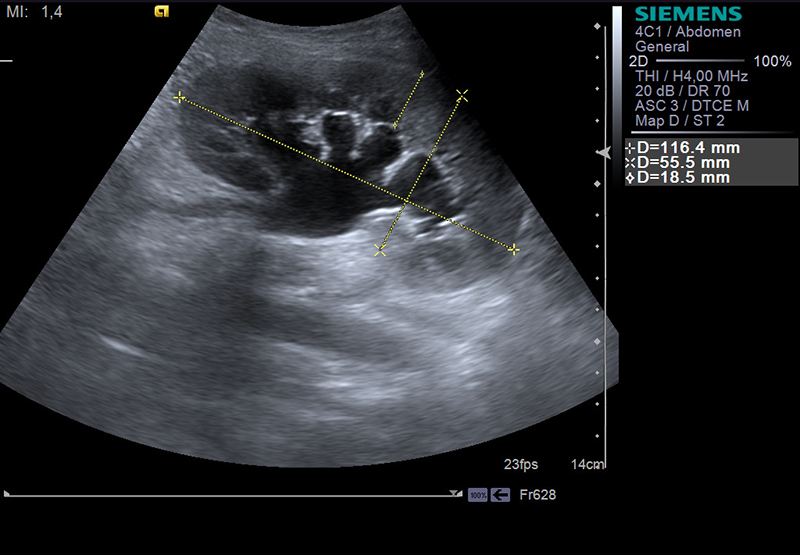 КТ – ангиография почечных артерий
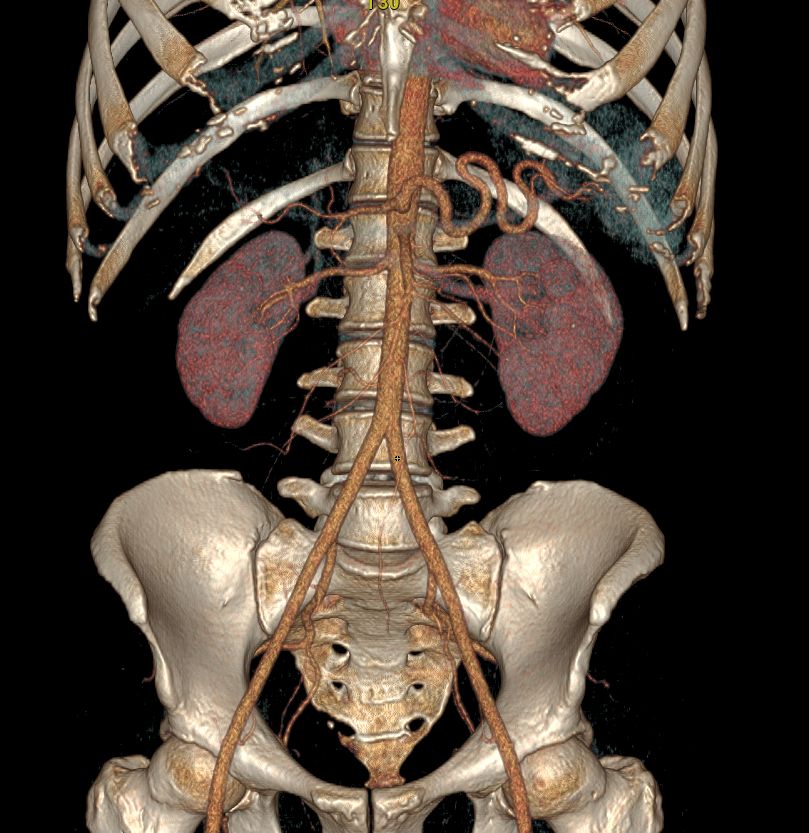 Цистоскопия – осмотр слизистой оболочки мочевого пузыря
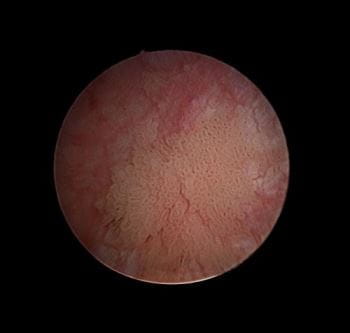